Današnja nastavna jedinica iz likovne kulture - Crta, točka, skupljeno, raspršeno
Paukova mreža
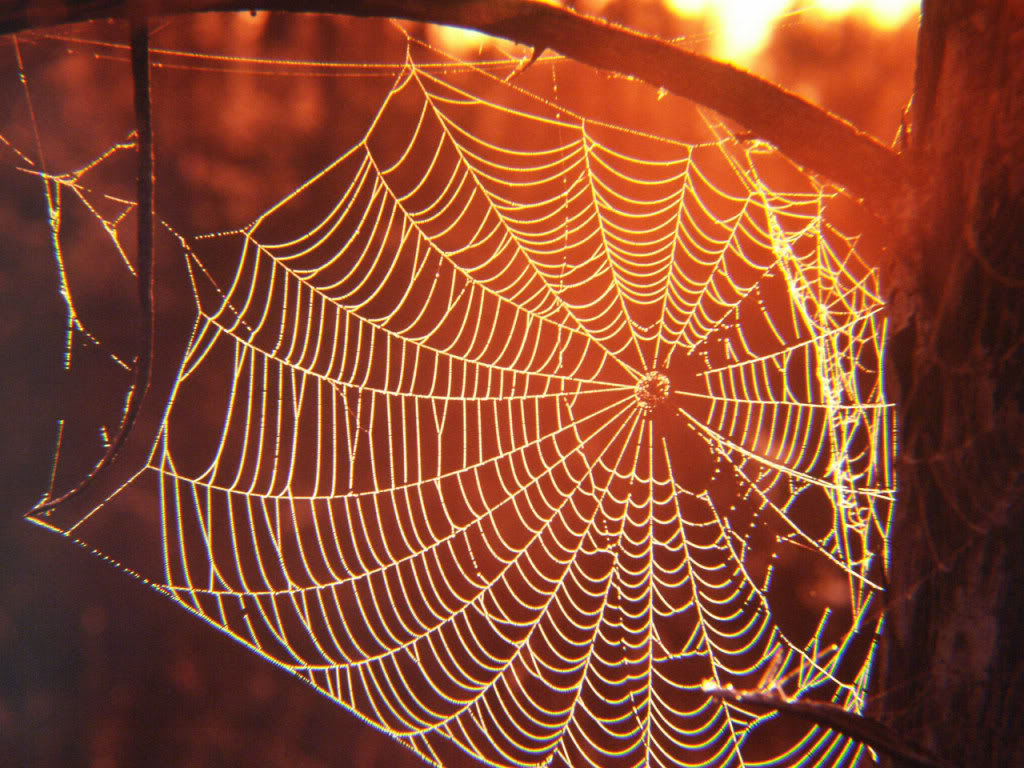 Prije nego počnemo raditi  
ponovit ćemo što znamo o crtama.
Kakve crte poznajemo?
Prisjetimo se! To smo naučili na 
matematici.
Crte mogu biti:
RAVNE
IZLOMLJENE
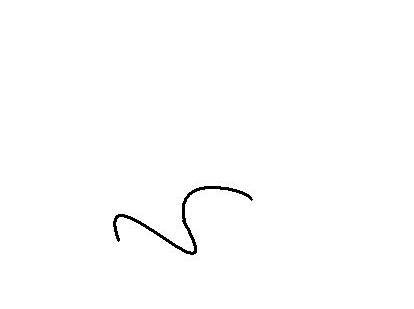 ZAKRIVLJENE
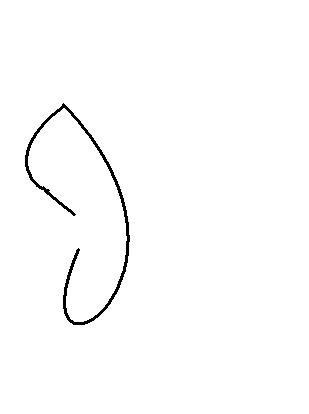 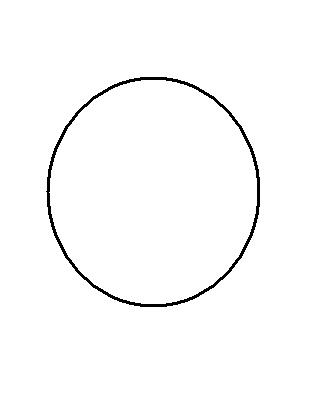 OTVORENE
ZATVORENE
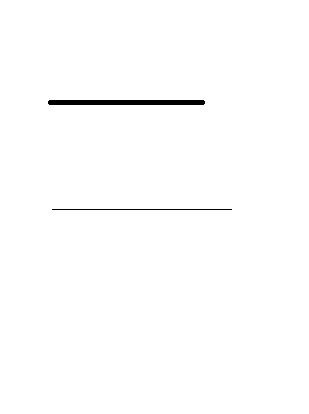 DEBELA
TANKA
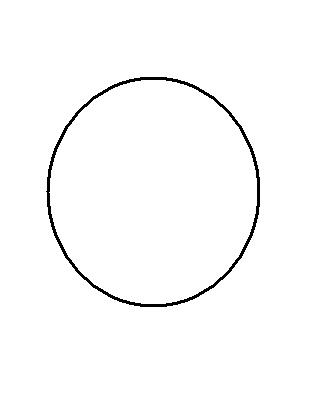 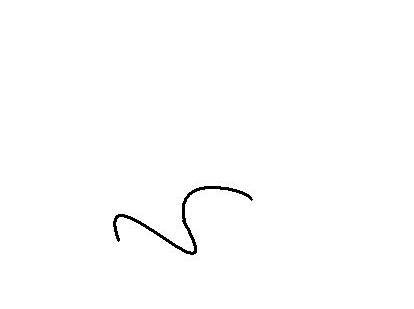 Kako teku crte?
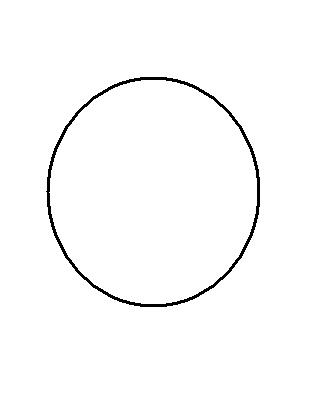 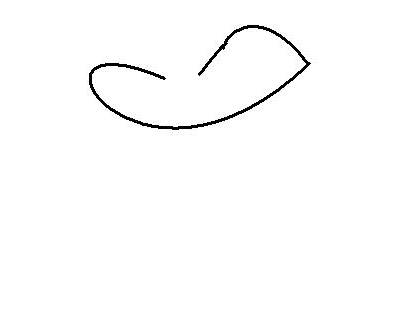 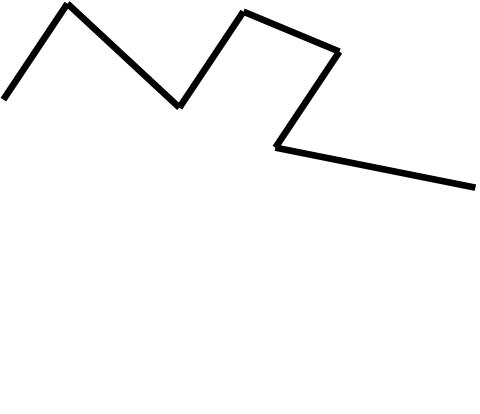 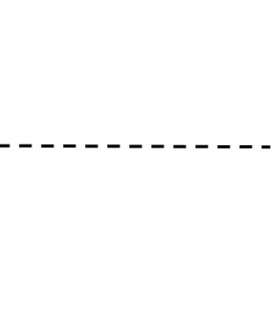 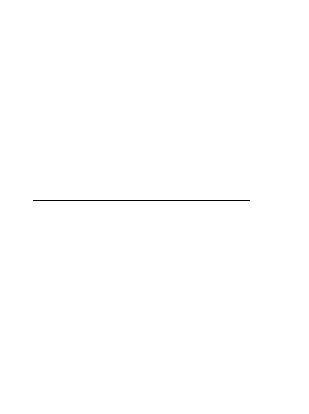 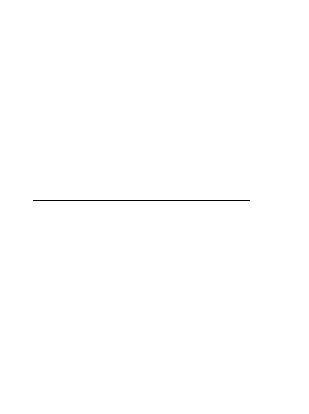 A kakvog su karaktera?
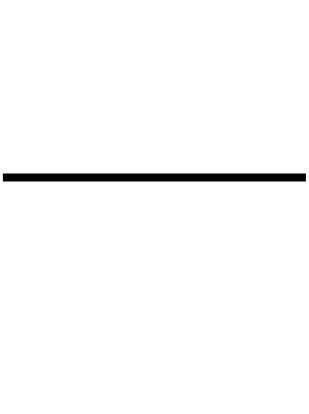 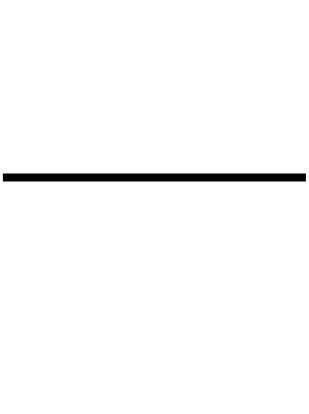 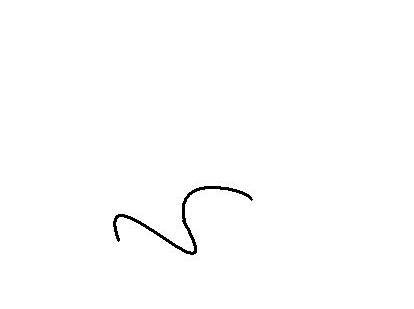 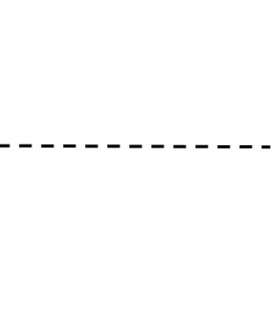 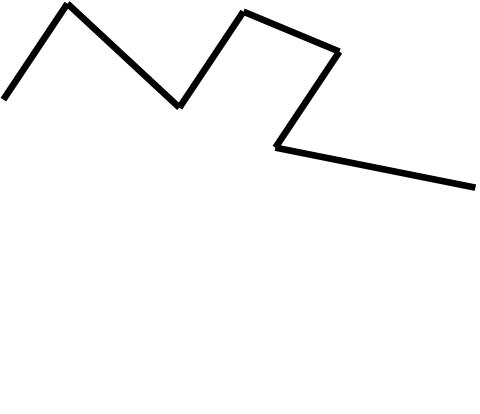 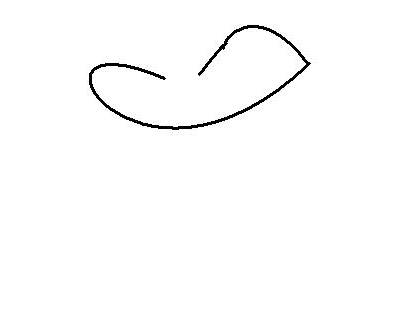 Po karakteru
Po toku
debele

 tanke 

dugačke

kratke

isprekidane

izlomljene
ravne

zakrivljene

otvorene 

zatvorene
Kako nastaje crtež?
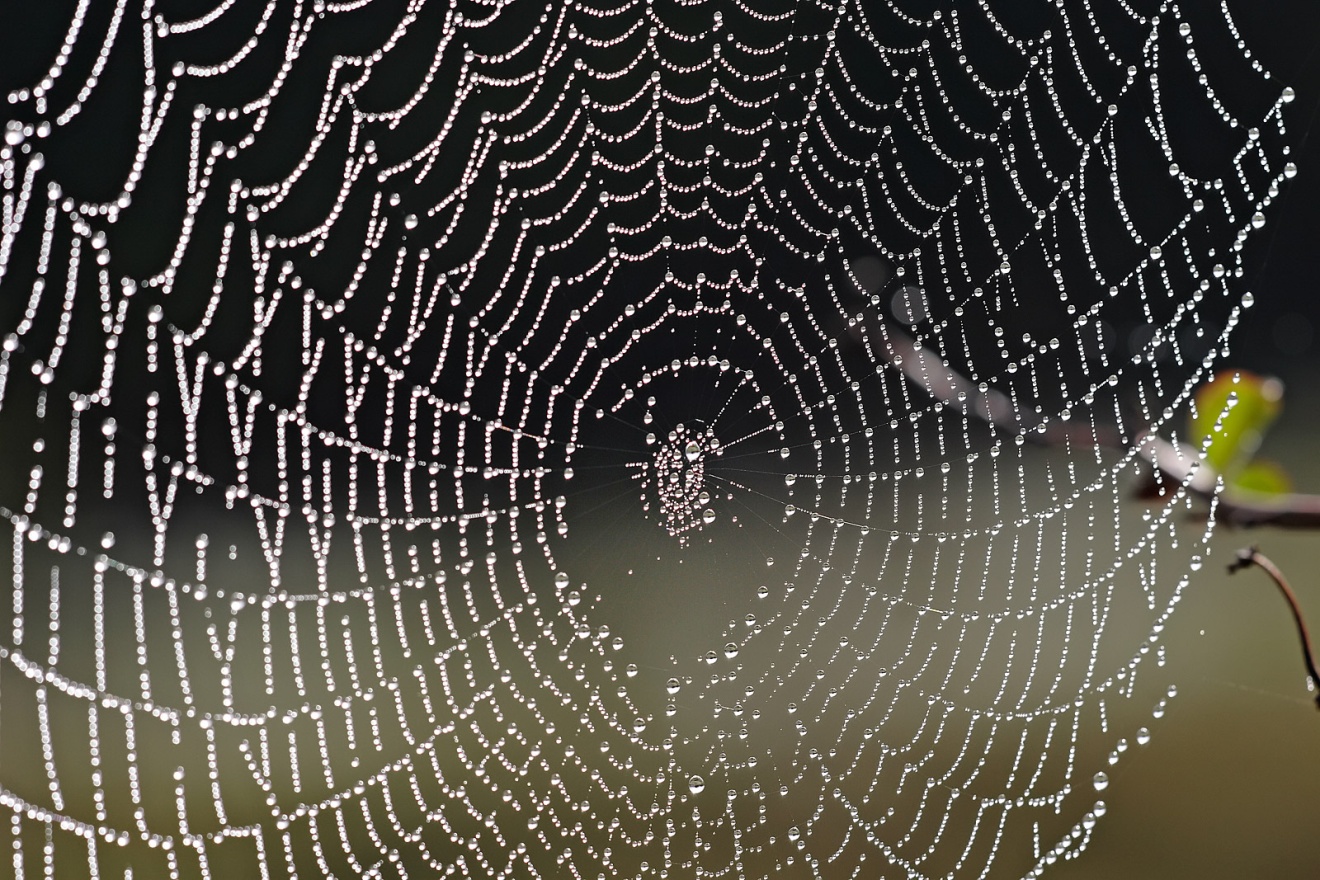 ?
Paukova mreža
Razmisli!
Od čega je građena?
Kakve su crte?
Jesu li crte negdje skupljene?
Jesu li crte negdje raspršene?
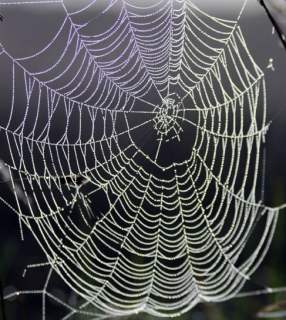 Ima li ritma?
Na slijedećim 
slajdovima 
prouči paukove
mreže.
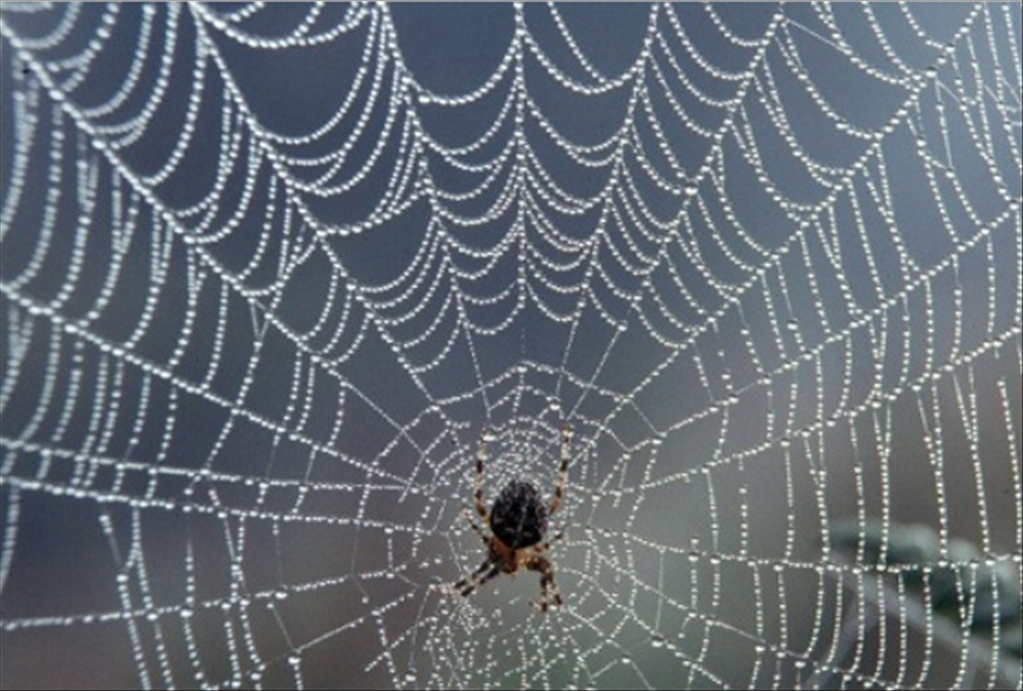 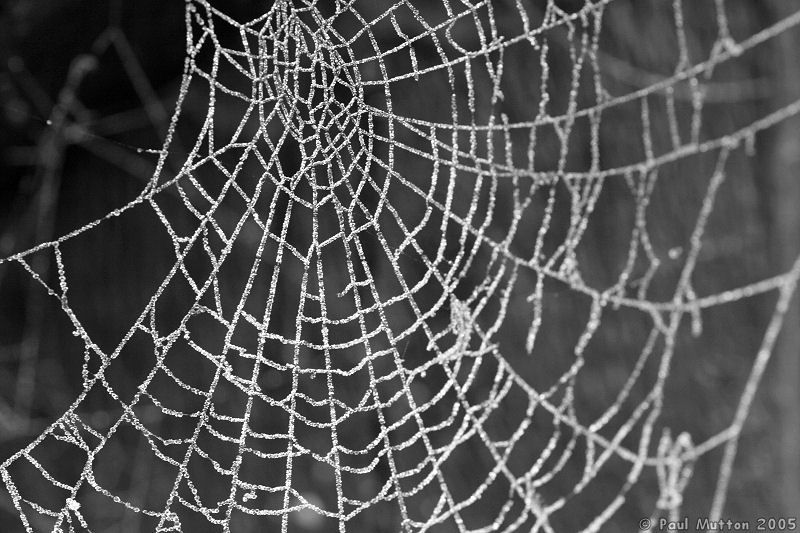 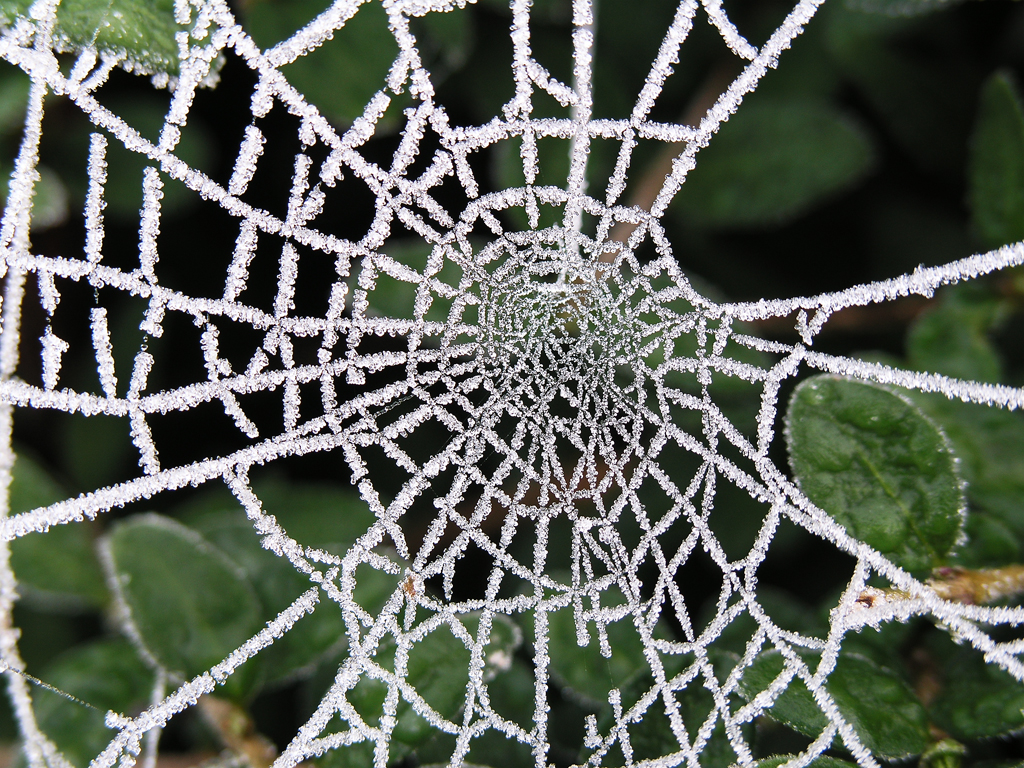 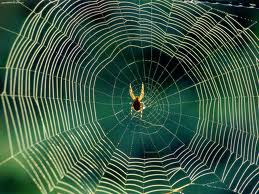 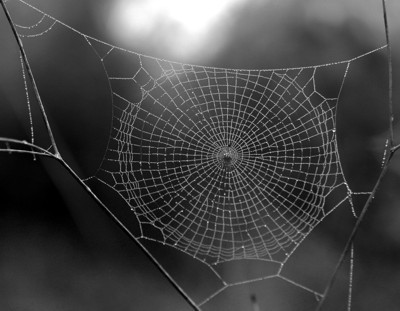 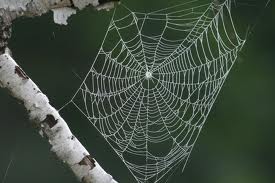 Danas ćete crtati paukovu mrežu koju ćete 
graditi različitim crtama. Crte će se nizati i skupljati.
Zato će na nekim mjestima crte biti gušće
a na nekim mjestima rjeđe.
Prije nego započneš crtati još jednom pogledaj prezentaciju i vrste crta kojima možeš nacrtati paukovu mrežu. 
Crtaj crnim ili smeđim flomasterom.
Potrudi se za peticu!!
Pošalji rad!